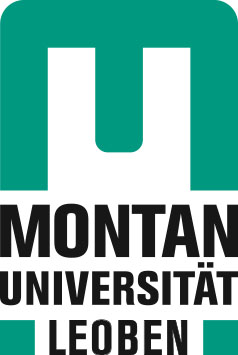 www.digiterri.eu/styria
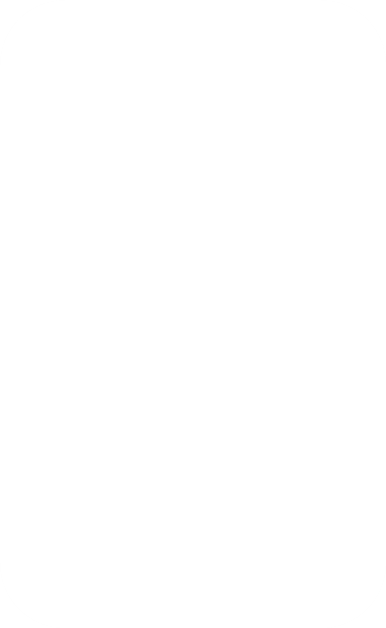 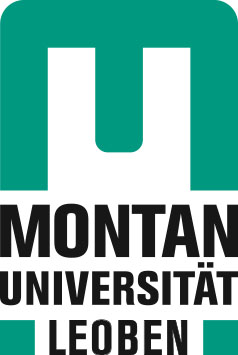 DigiTeRRI Styrian Female Talk
 25.2.2022, Online Event
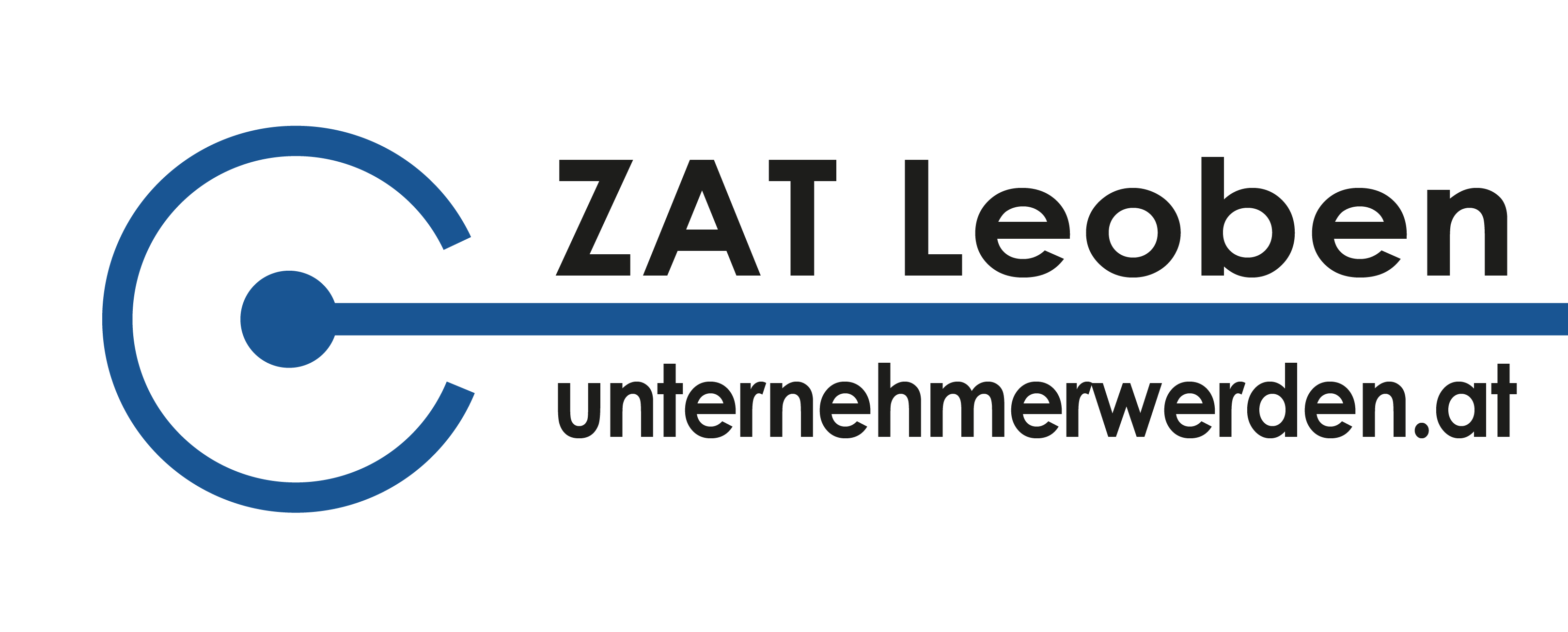 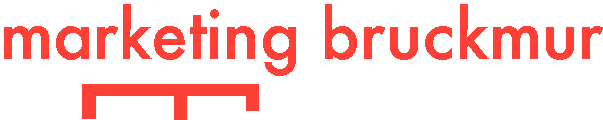 Action Females 4 Digitalisation
ProgrammWebveranstaltung, 25.2.2022, 10:00 – 12:15
Eröffnung und Begrüßung
Kurzvorstellung des Projekts DigiTeRRI und der Roadmap für die nördliche Steiermark, Sprecherin DigiTeRRI Territorium Styria Dr. B. Kriszt, Montanuniversität
Frauenförderung Steiermark, Landesrätin Dr.in J. Bogner-Strauß 
Gendergerechte Stadtentwicklung als Werkzeug zur gelebten Gleichstellung, Frauenreferentin Bruck Mur S. Reitbauer-Rieger
Digitalisierung aus einem Genderblickwinkel: Risiken und Chancen", Mag. N. Bergmann, Institut L&R Sozialforschung, Wien, Projektleitung "DigiTyps"
Ab  ca. 11:00 
Paneldiskussion mit Beteiligung der Teilnehmenden zum Thema „Was braucht die nördliche Steiermark um attraktiv für Frauen zu sein“
Moderation Dr. B. Kriszt
Veranstaltung im WEB – Einlass ab 9:55 in Zoom Meetingroom
Thema: DigiTeRRI Styria Female Talk
Uhrzeit: 25.Feb..2022 9:55 AM Amsterdam, Berlin, Rom, Stockholm, Wien

Zoom-Meeting beitreten
https://zoom.us/j/96726131960?pwd=RGY3emt1ZERHNHNrU0J2OU9SNU5tdz09

Meeting-ID: 967 2613 1960
Kenncode: .qC3W6

Über SIP beitreten
96726131960@zoomcrc.com

Kenncode: 925053
Meeting-ID: 967 2613 1960


Um Anmeldung unter https://de.surveymonkey.com/r/QCL6NYN wird gebeten